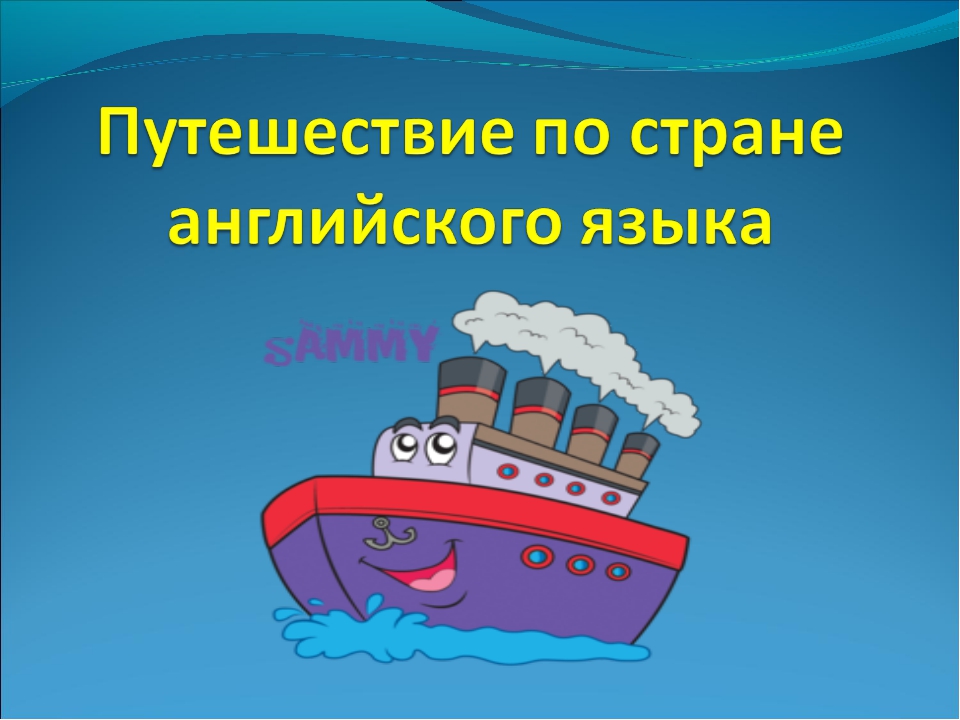 Нью-Йорк
Великобритания
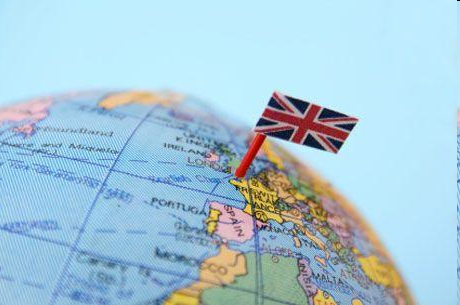 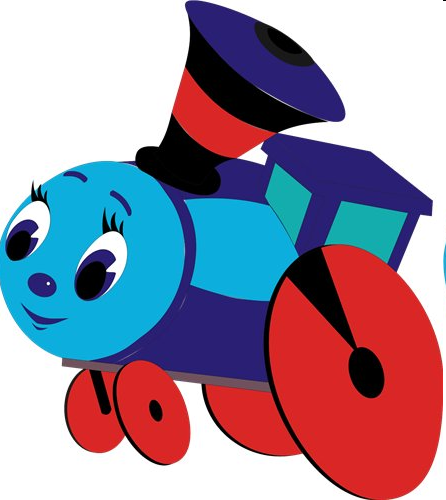 Great Britain
 [ˈɡreɪt ˈbrɪtən]
США
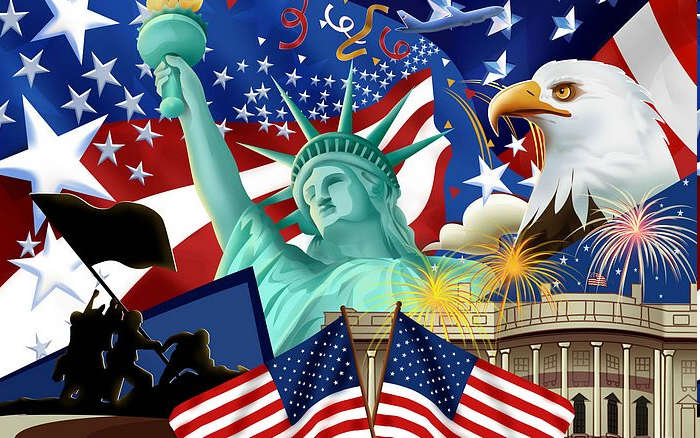 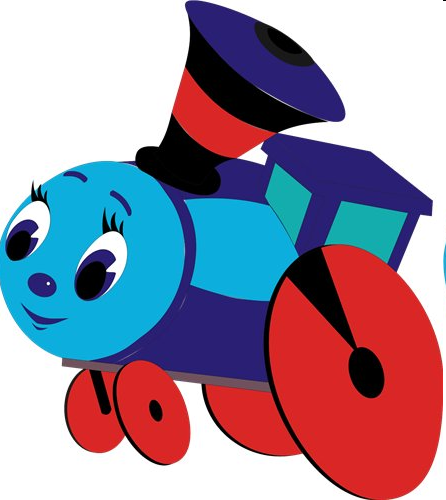 the USA
 [ˈju: ˈes ˈei ]
Новая Зеландия
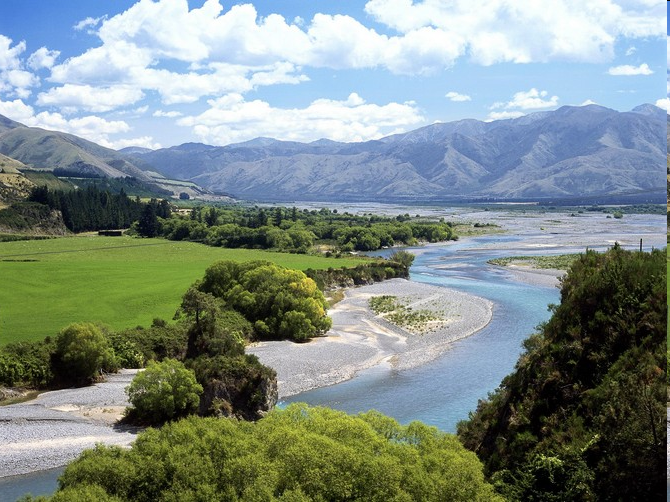 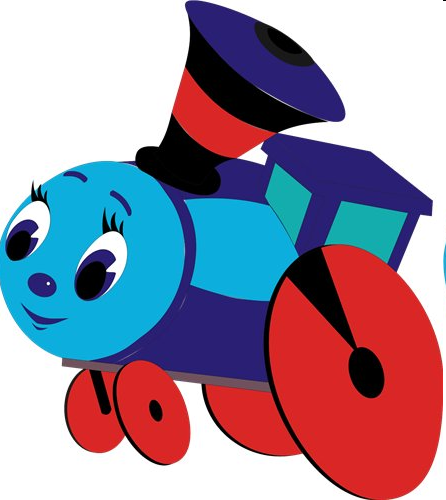 New Zealand
 [ˈnjuː ˈzɪlənd]
Австралия
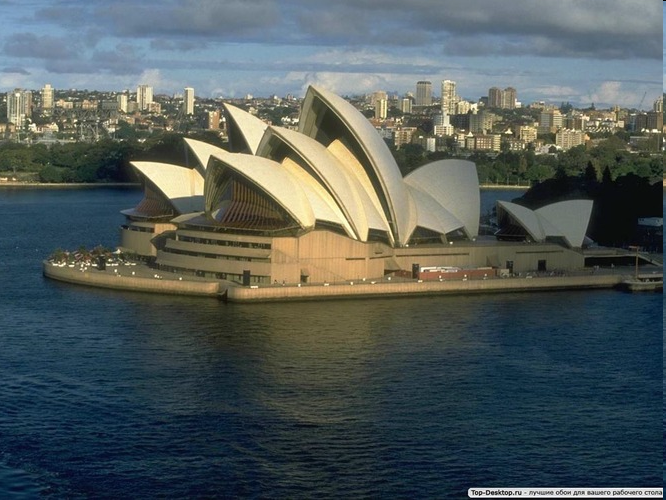 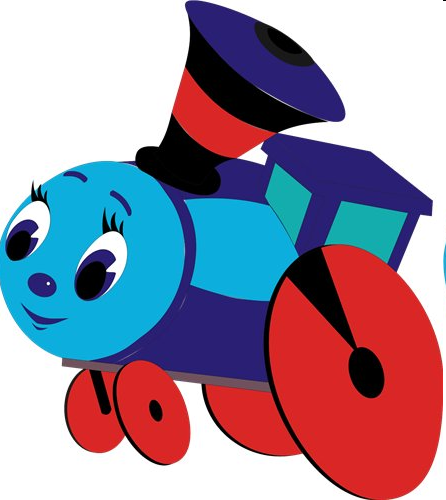 Australia
 [ɒˈstreɪliə]
Канада
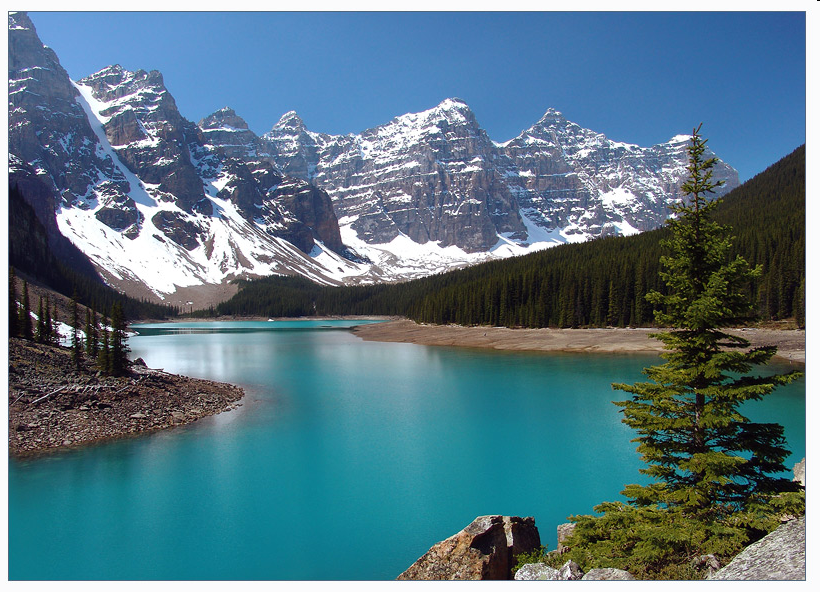 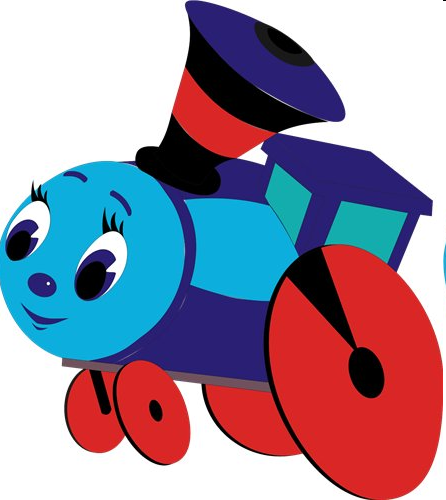 Canada
 [ˈkænədə]
Индия
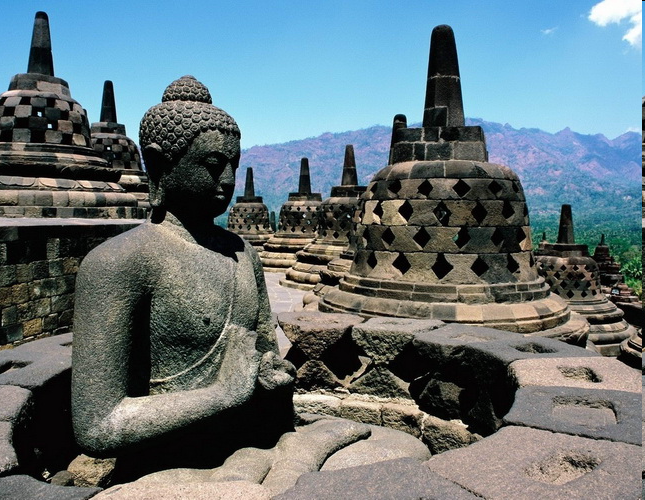 India
 [ˈɪndɪə]
24.09.2020
http://aida.ucoz.ru
17
24.09.2020
http://aida.ucoz.ru
18
24.09.2020
http://aida.ucoz.ru
19
24.09.2020
http://aida.ucoz.ru
20
24.09.2020
http://aida.ucoz.ru
21
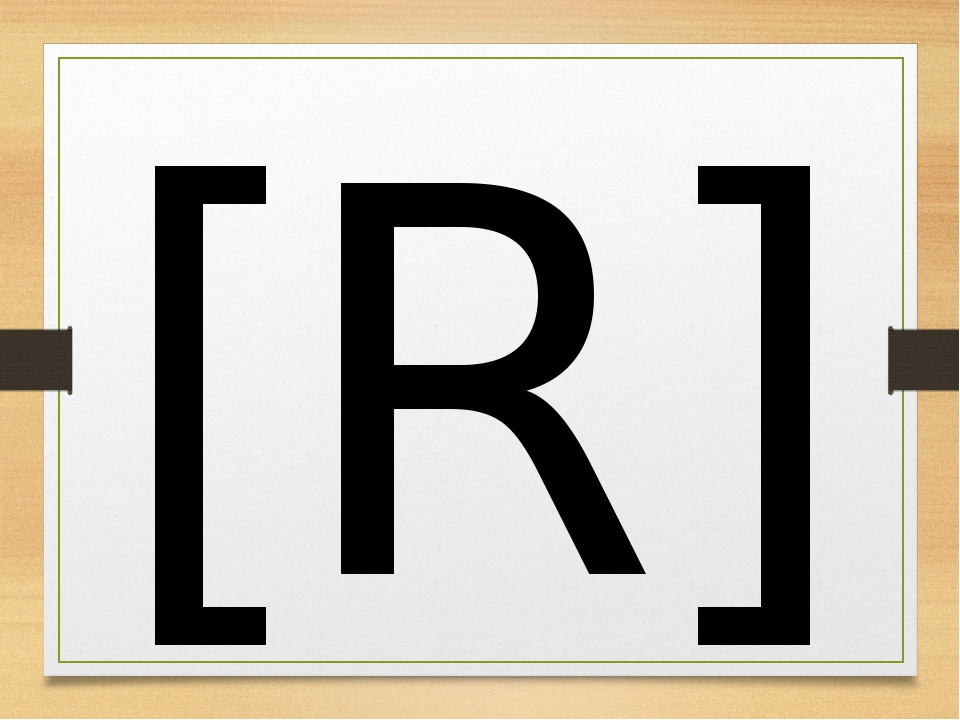 24.09.2020
http://aida.ucoz.ru
22
24.09.2020
http://aida.ucoz.ru
23
24.09.2020
http://aida.ucoz.ru
24
24.09.2020
http://aida.ucoz.ru
25
The lesson is over. 
Good-bye
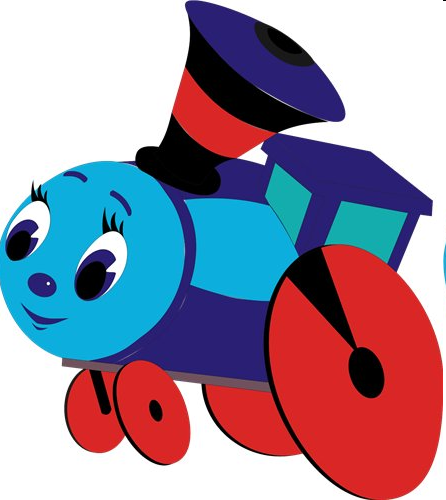